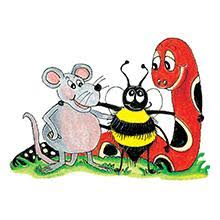 Jolly Grammar 3b-3
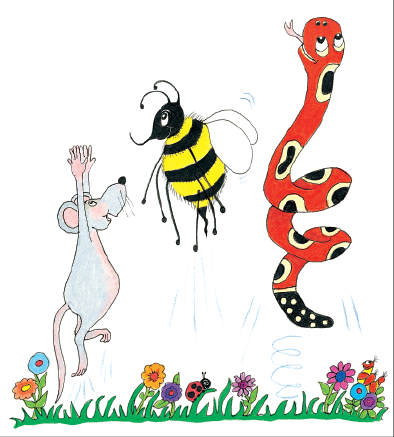 Spelling List 
Spelling  
The <e> Spelling of the /ee/ Sound
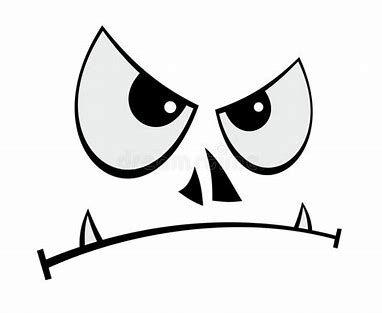 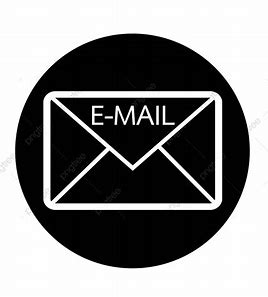 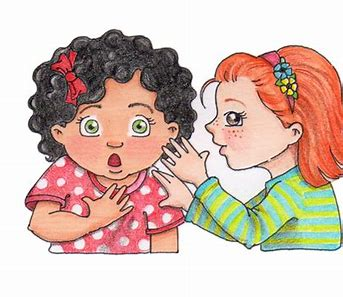 evil           email         secret
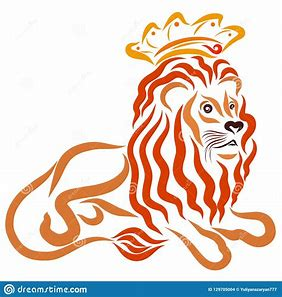 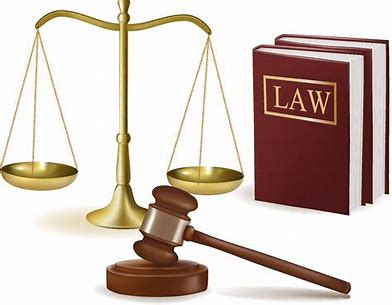 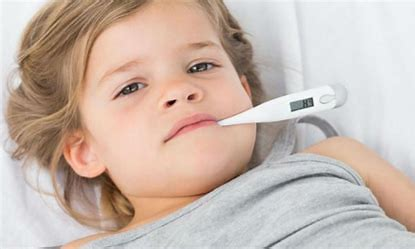 legal        fever           regal
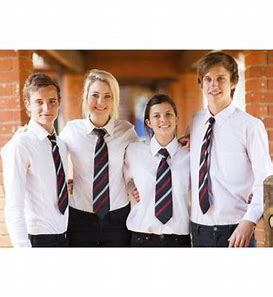 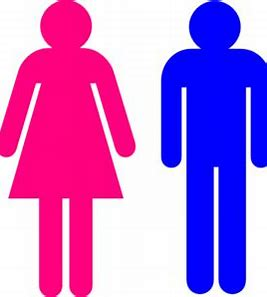 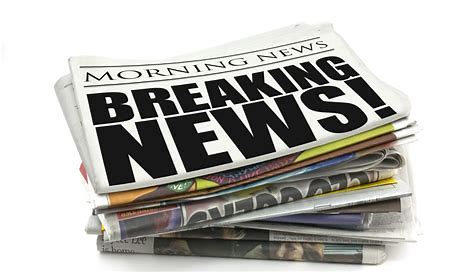 female      prefect       recent
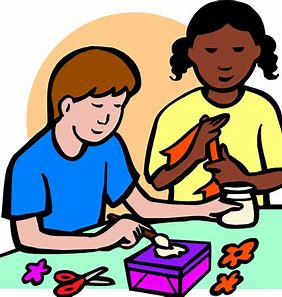 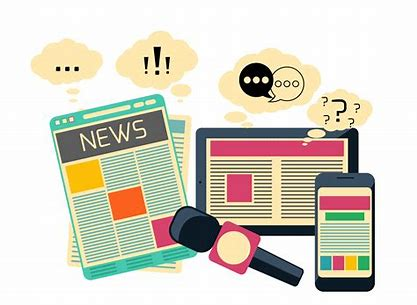 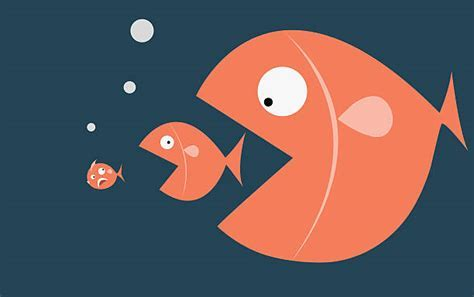 media        create       medium
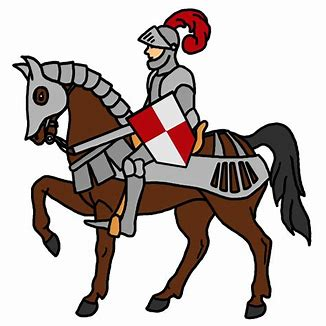 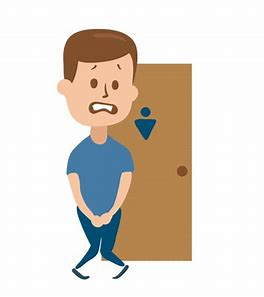 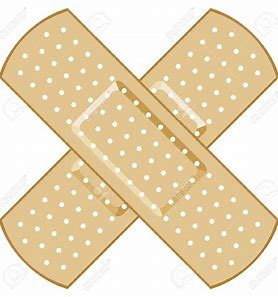 frequent     adhesive      medieval
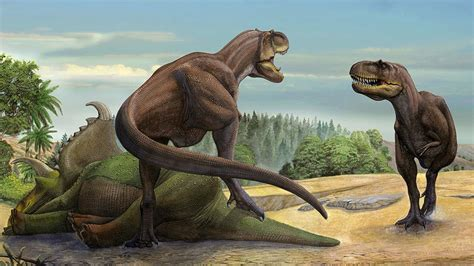 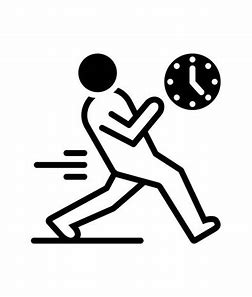 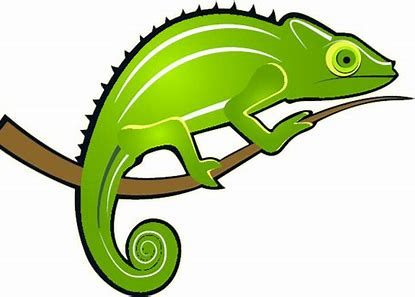 chameleon   immediate   prehistoric
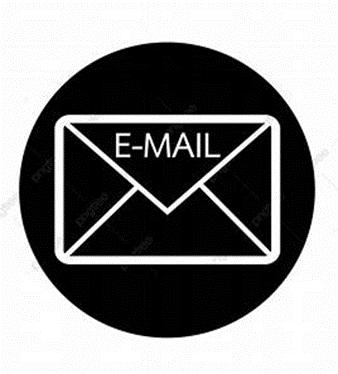 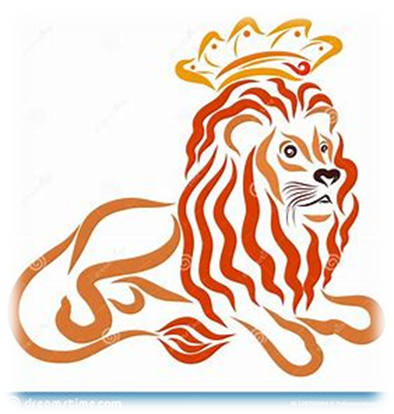 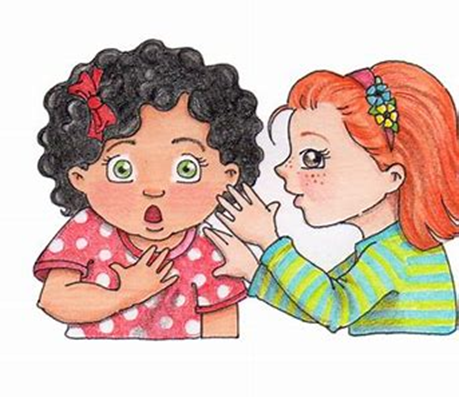 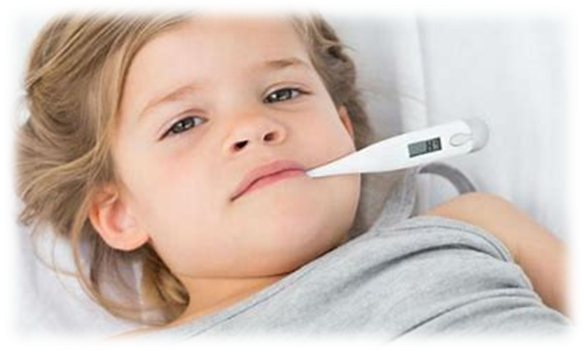 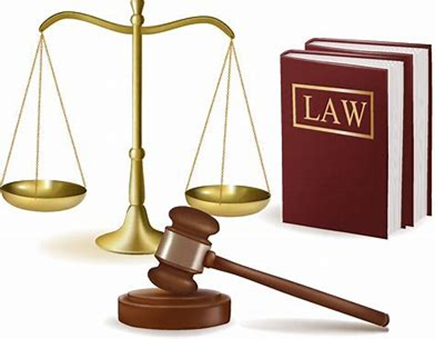 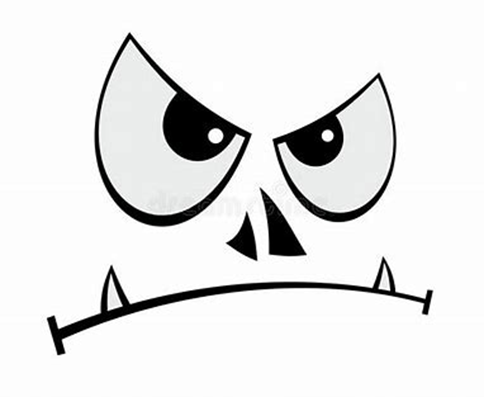 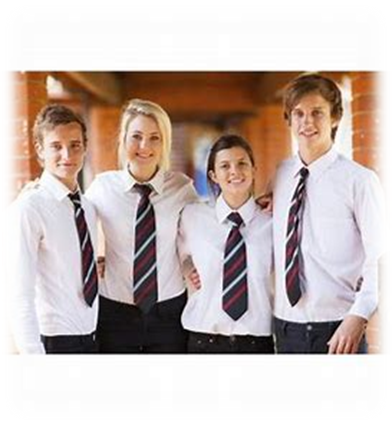 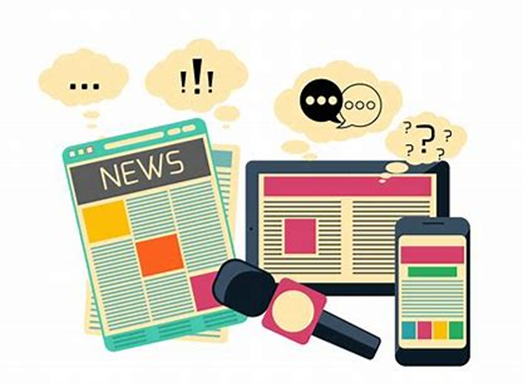 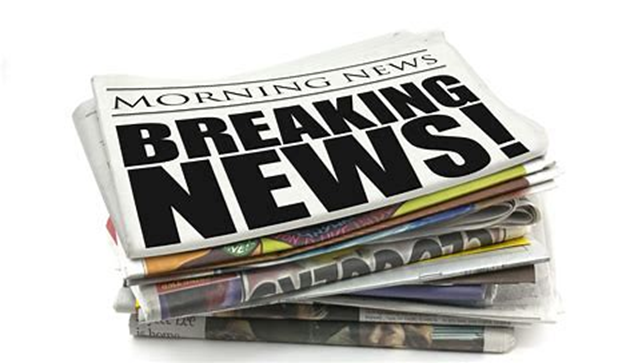 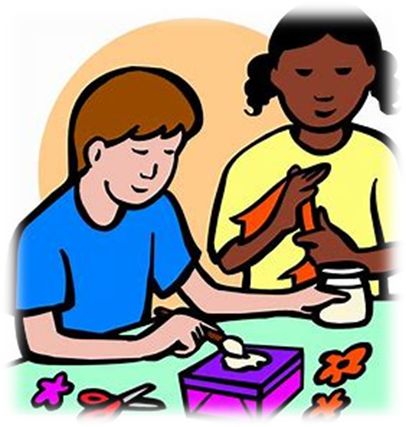 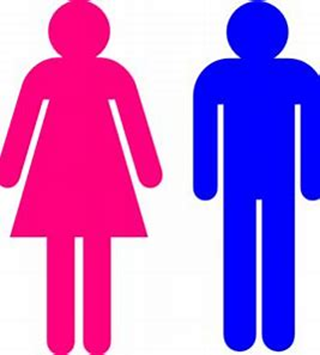 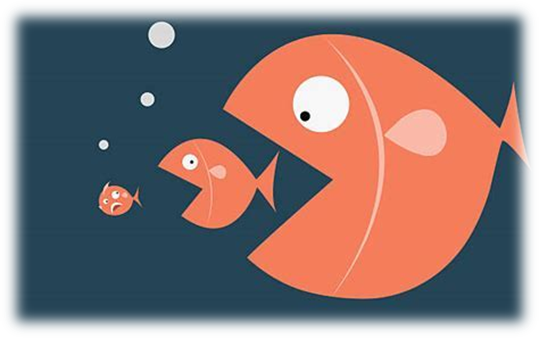 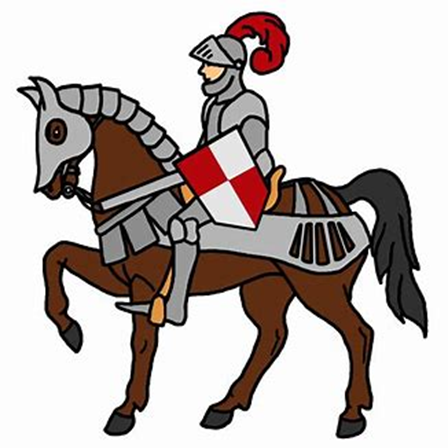 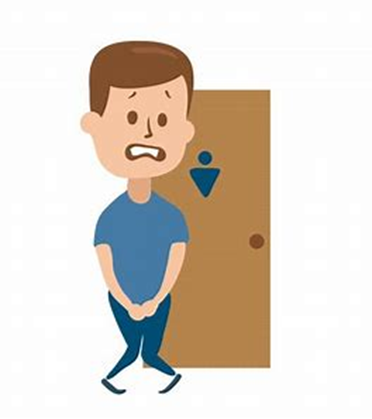 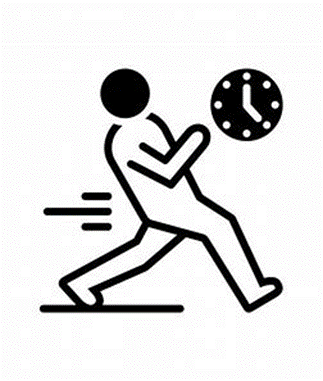 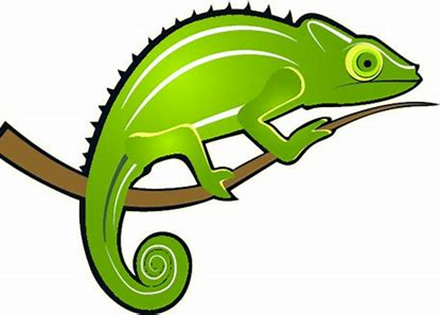 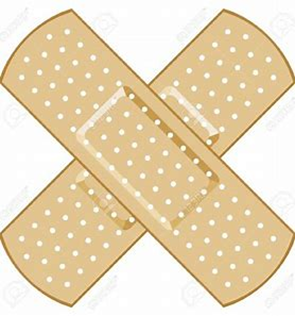 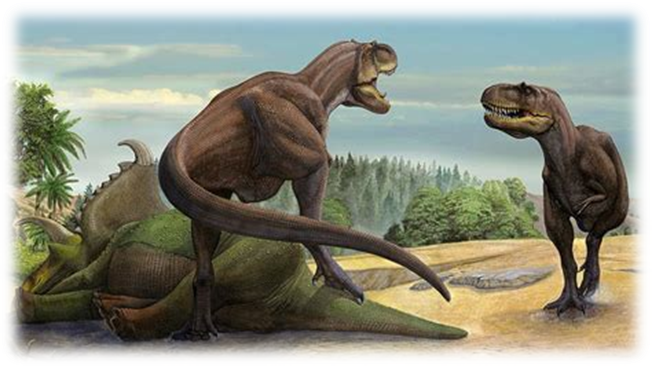 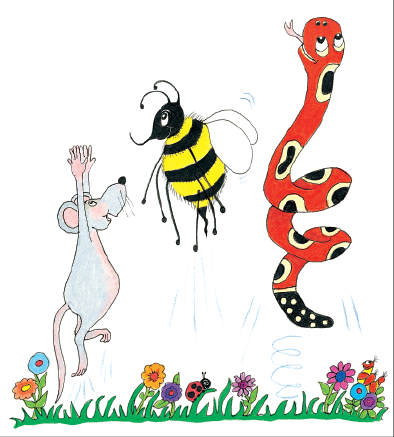 Activity page:
Alphabetical order
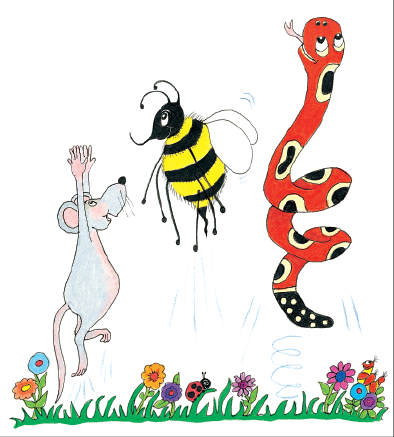 Let’s review
syllables.
reflex

 email

 female

 genius

 frequent
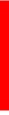 Let’s parse
sentences.
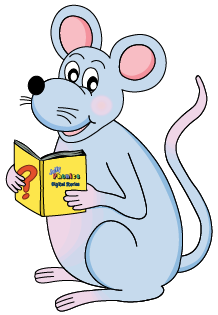 Parse these sentences.


She will be visiting her grandparents.

 

An emu is a large Australian bird.
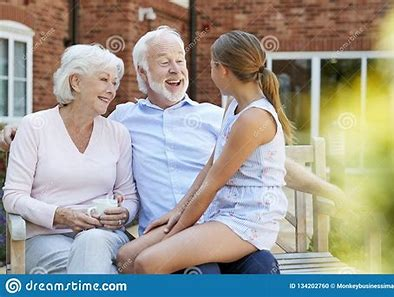 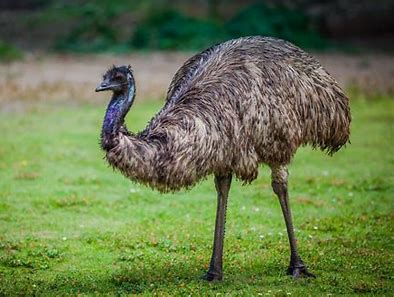 Parse these sentences.


She will be visiting her grandparents.

 

An emu is a large Australian bird.
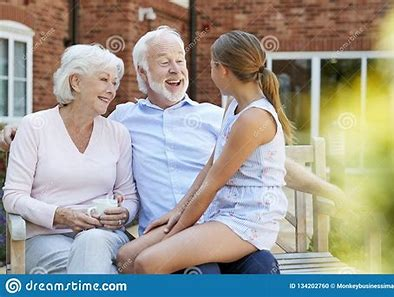 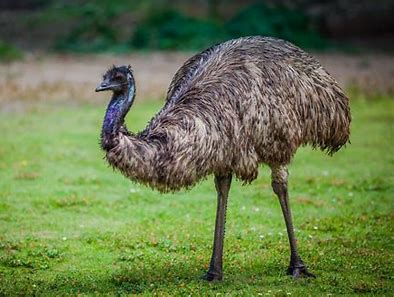 Parse these sentences.


She will be visiting her grandparents.

 

An emu is a large Australian bird.
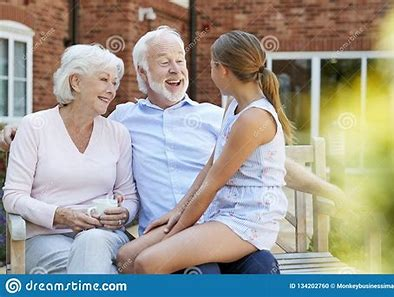 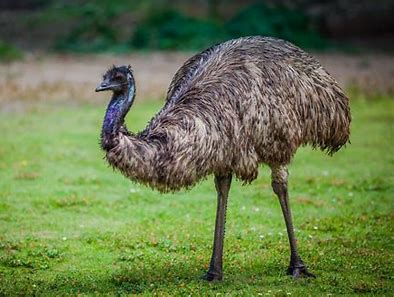 Parse these sentences.


She will be visiting her grandparents.

 

An emu is a large Australian bird.
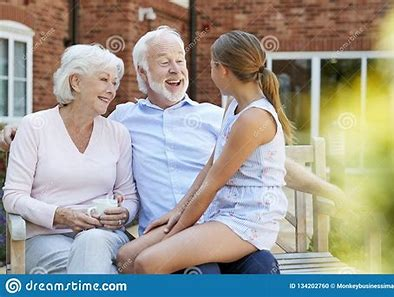 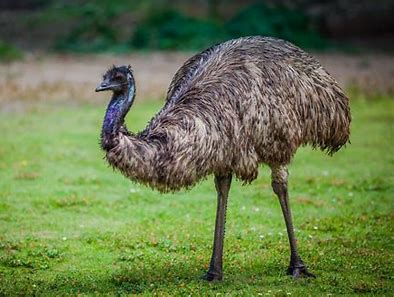 Parse these sentences.


She will be visiting her grandparents.

 

An emu is a large Australian bird.
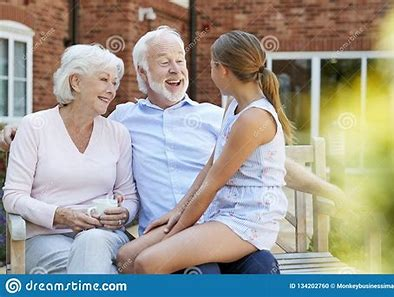 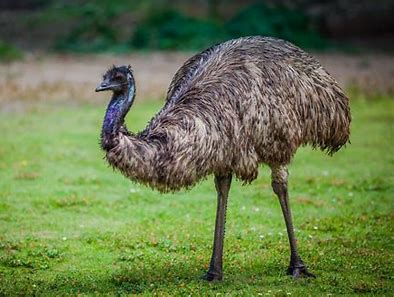 Parse these sentences.


She will be visiting her grandparents.

 

An emu is a large Australian bird.
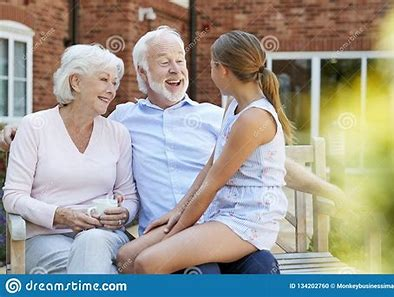 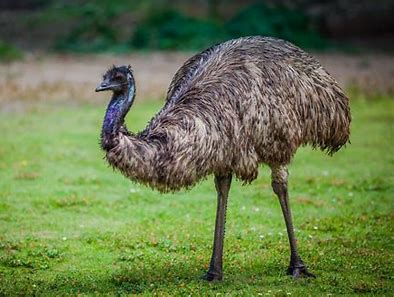 Parse these sentences.


She will be visiting her grandparents.

 

An emu is a large Australian bird.
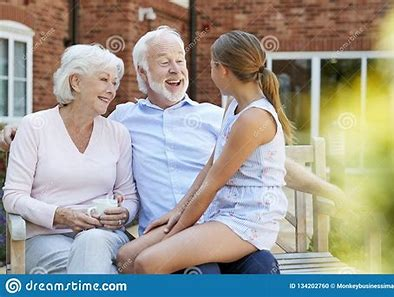 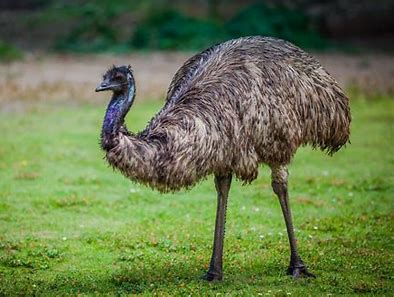 Parse these sentences.


She will be visiting her grandparents.

 

An emu is a large Australian bird.
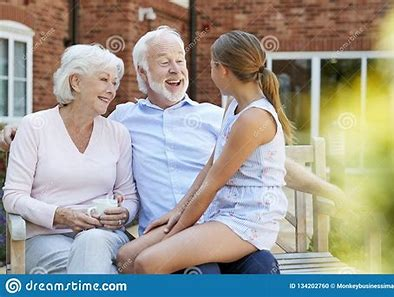 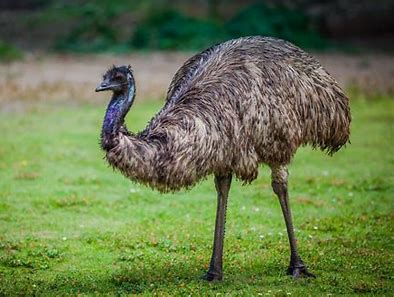 Parse these sentences.


She will be visiting her grandparents.

 

An emu is a large Australian bird.
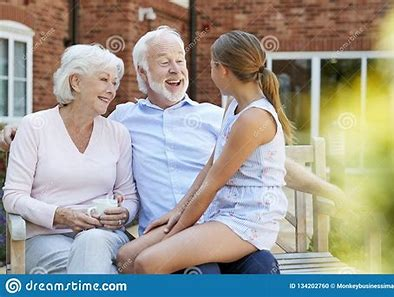 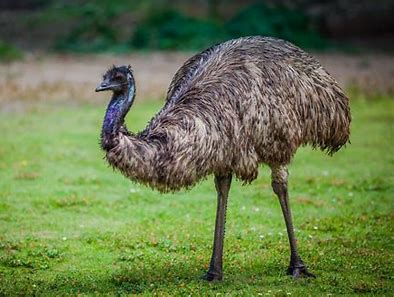 Parse these sentences.


She will be visiting her grandparents.

 

An emu is a large Australian bird.
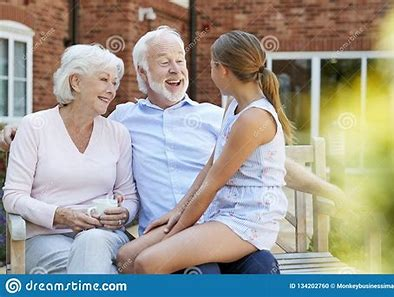 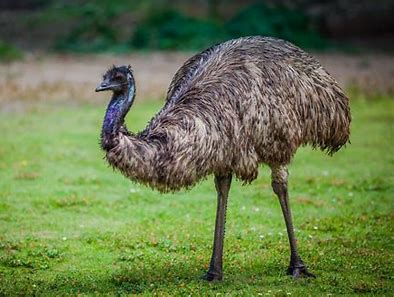 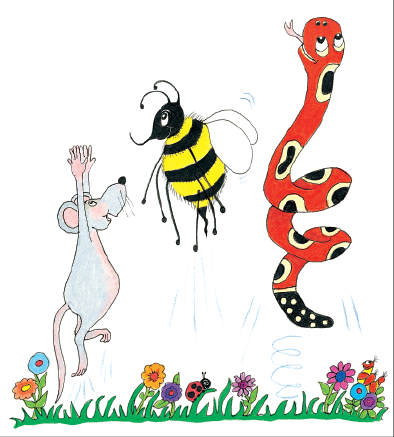 Dictation
Dictation
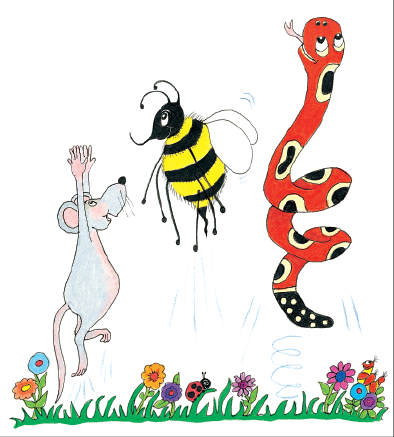 1.           


2.                                                                                                                                         


3.
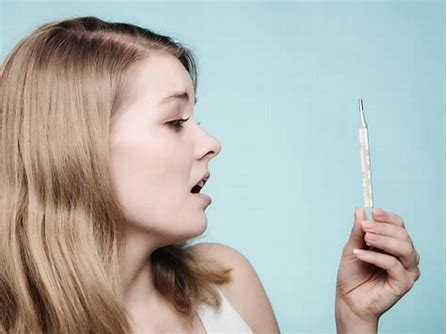 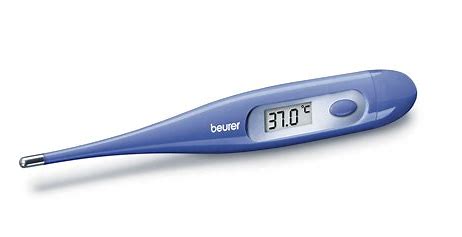 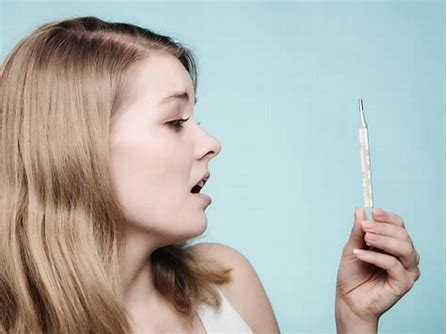 “I think I have a fever,” she said.
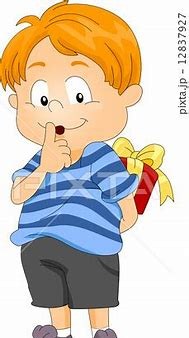 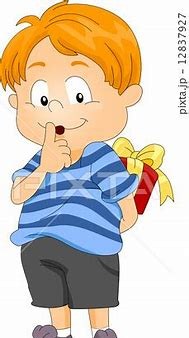 They kept his birthday present a secret.
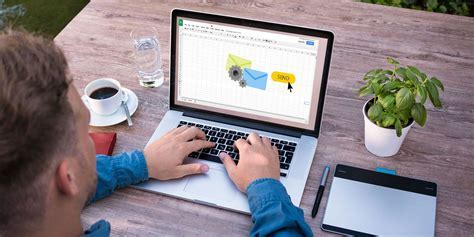 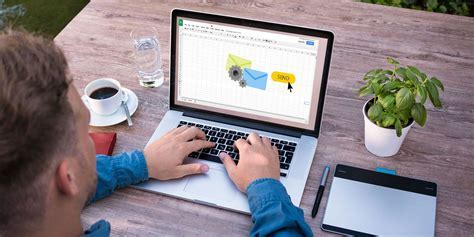 He will be sending an email to his friend.
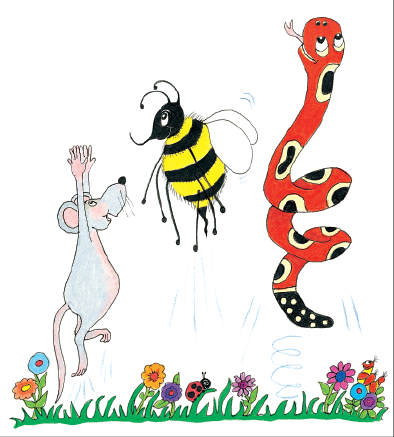 See you next time.